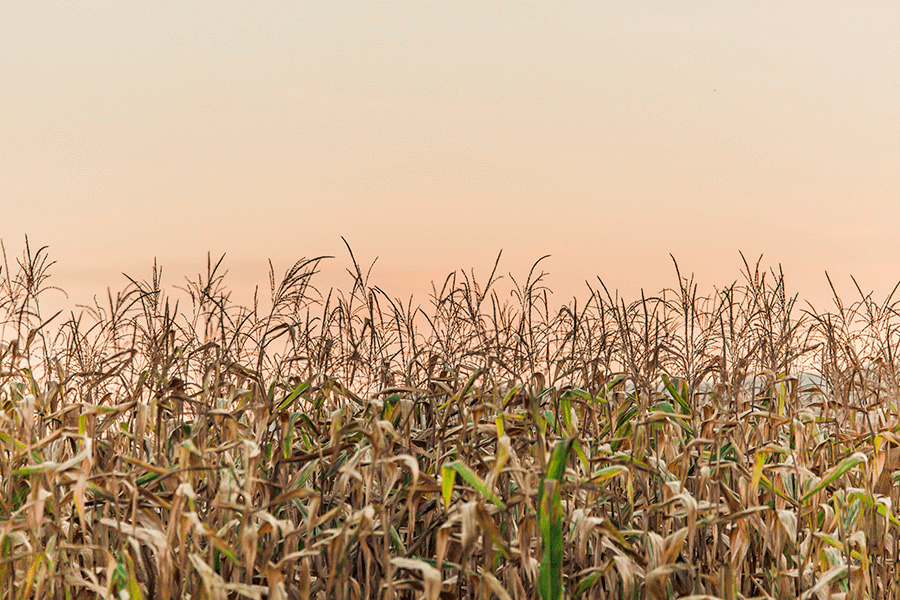 e7d195523061f1c01da5a1f0837ac25283df40ff0a16bfd61AE6AB84AD7EB485CA8019BF267F2027DE2BF09650313B56A435BB3664F8B916CA3777391AC088C283181605E184D6D6879568EB73EB808A103F0784C8DFC3E9CDD14B61FDDA6A8A6237D2DFE3BBAEC8979D824A43E015648F6CB3D1F8D3E352A4BDC9925C075CFF312C4A0BE75FDF5C
The significance of
 TRAVEL
旅行的
意义
2016年7月11日
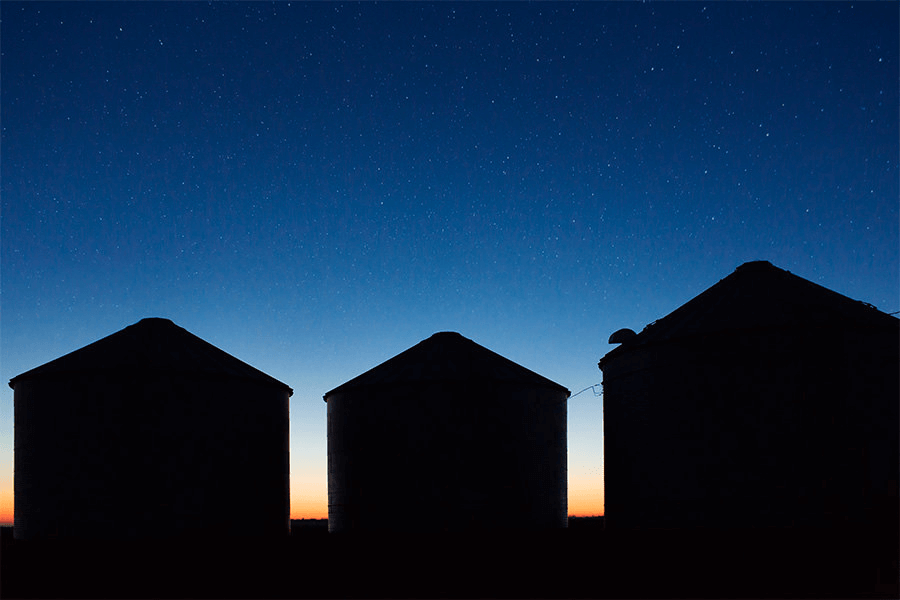 e7d195523061f1c01da5a1f0837ac25283df40ff0a16bfd61AE6AB84AD7EB485CA8019BF267F2027DE2BF09650313B56A435BB3664F8B916CA3777391AC088C283181605E184D6D6879568EB73EB808A103F0784C8DFC3E9CDD14B61FDDA6A8A6237D2DFE3BBAEC8979D824A43E015648F6CB3D1F8D3E352A4BDC9925C075CFF312C4A0BE75FDF5C
Travel is the most luxurious enjoyment of life.
旅行


人生最奢华的享受
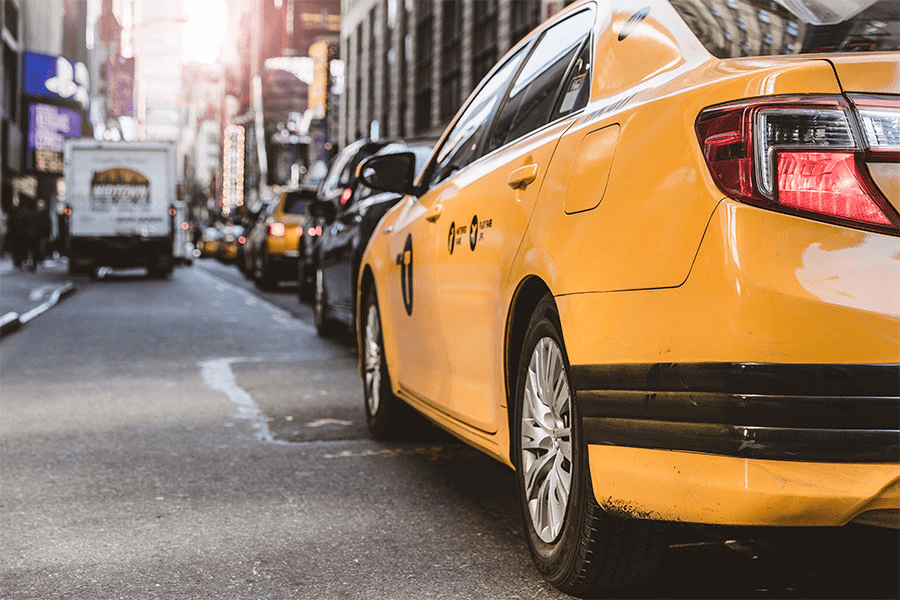 e7d195523061f1c01da5a1f0837ac25283df40ff0a16bfd61AE6AB84AD7EB485CA8019BF267F2027DE2BF09650313B56A435BB3664F8B916CA3777391AC088C283181605E184D6D6879568EB73EB808A103F0784C8DFC3E9CDD14B61FDDA6A8A6237D2DFE3BBAEC8979D824A43E015648F6CB3D1F8D3E352A4BDC9925C075CFF312C4A0BE75FDF5C
张爱玲说
早。我想说，旅行，也趁早吧
我们总是在社会中不断地寻找自己的角色，却忘了自己是生活在自然之中，而正当我们在寻找自我的过程当中，我们却渐渐地迷失在了自己的心路上。慢慢的，我们只关注车子，房子，票子。
所以，总是有人在说年轻的时候，我们的梦想是环游世界，却因为没钱而放弃；中年的时候，我们有了钱，却没了时间；当我们有钱又有闲的时候，就已经老了。
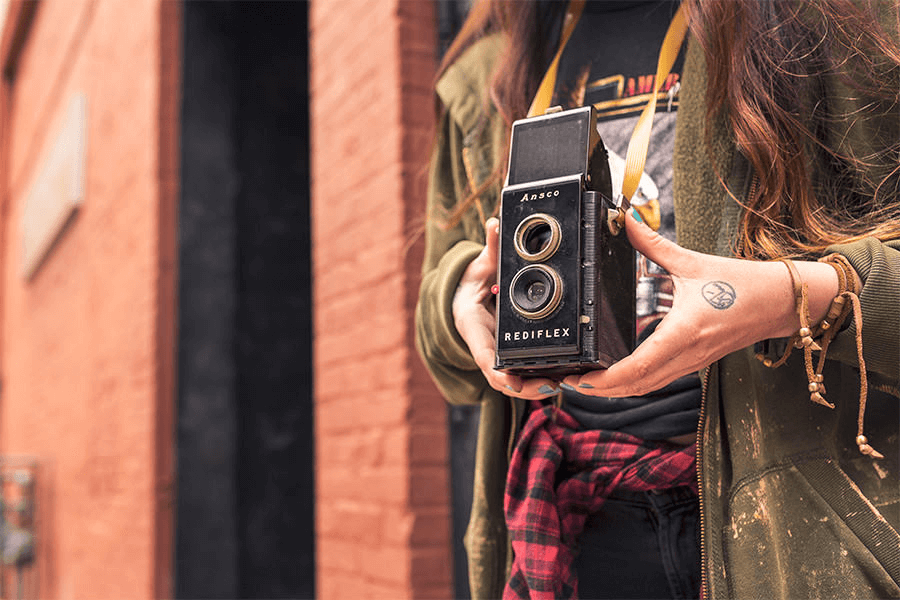 e7d195523061f1c01da5a1f0837ac25283df40ff0a16bfd61AE6AB84AD7EB485CA8019BF267F2027DE2BF09650313B56A435BB3664F8B916CA3777391AC088C283181605E184D6D6879568EB73EB808A103F0784C8DFC3E9CDD14B61FDDA6A8A6237D2DFE3BBAEC8979D824A43E015648F6CB3D1F8D3E352A4BDC9925C075CFF312C4A0BE75FDF5C
What is the meaning of travel
?
旅行的意义
很多人把旅行当做一种信仰，认为旅行是一件神圣的事情，例如，他们把去西藏当成一个目标。当然，我自然也认为西藏是一个美好的地方，雪山，蓝天，西藏是圣洁的象征。但是，旅行的意义到底是什么，难道仅仅是为了欣赏沿途的风景吗？其实旅行也是一个寻找的过程。我想说，我爱旅行，我喜欢那种自由自在，灵魂如风的感觉。
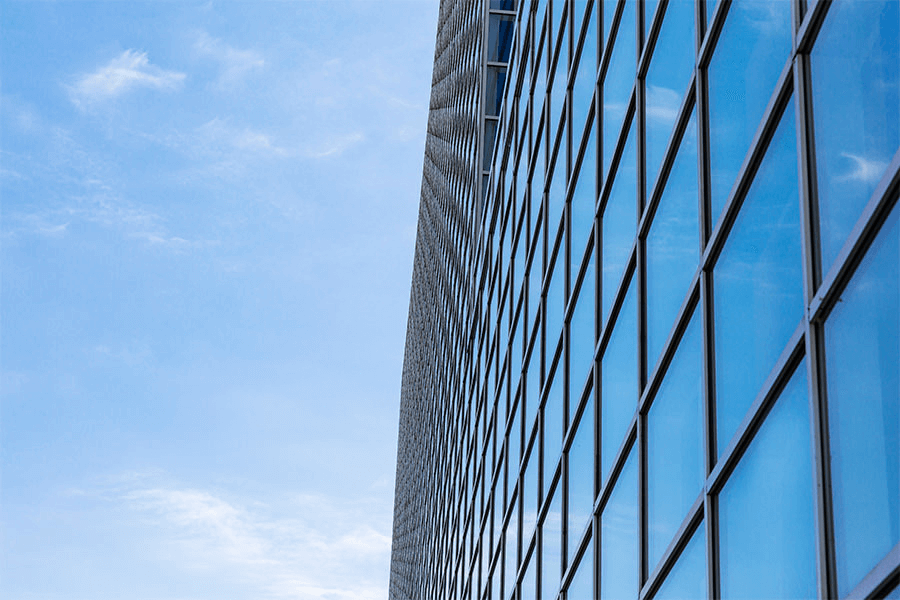 e7d195523061f1c01da5a1f0837ac25283df40ff0a16bfd61AE6AB84AD7EB485CA8019BF267F2027DE2BF09650313B56A435BB3664F8B916CA3777391AC088C283181605E184D6D6879568EB73EB808A103F0784C8DFC3E9CDD14B61FDDA6A8A6237D2DFE3BBAEC8979D824A43E015648F6CB3D1F8D3E352A4BDC9925C075CFF312C4A0BE75FDF5C
网上最近流传着这样的话：不旅行的借口可以找一百个比如护照不好用啊、签证太难啊、英语不好啊、语言不通啊、学业为重啊、水土不服啊、没有旅伴啊、工作太忙啊、家人不放心啊、恋人反对啊、安全没保障啊、最近手紧啊、体力不支啊……
But there is only one excuse for travel!
但是旅行的借口只有一个：走！
GO！
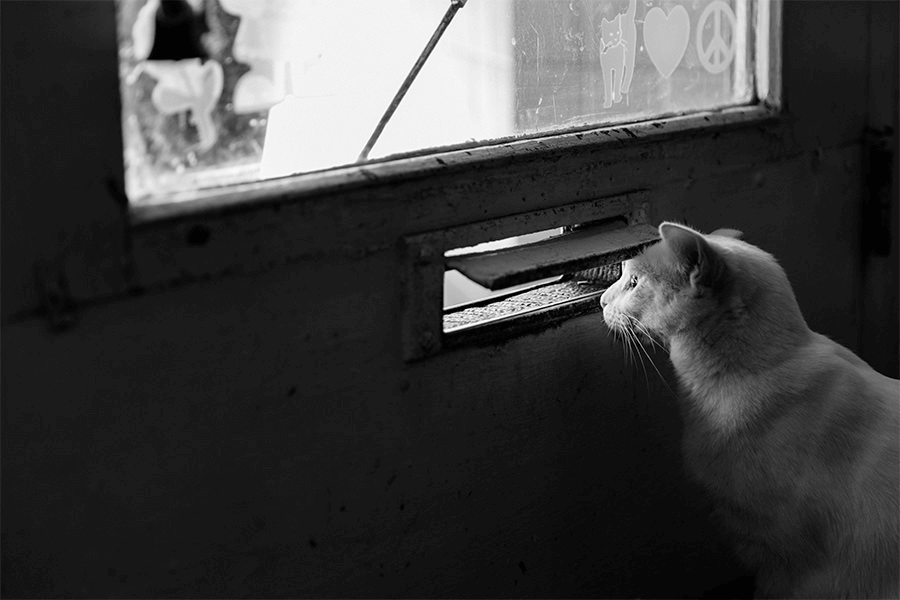 Walk the walk

每个年轻人都该去旅行
为叛逆的灵魂找个出口
e7d195523061f1c01da5a1f0837ac25283df40ff0a16bfd61AE6AB84AD7EB485CA8019BF267F2027DE2BF09650313B56A435BB3664F8B916CA3777391AC088C283181605E184D6D6879568EB73EB808A103F0784C8DFC3E9CDD14B61FDDA6A8A6237D2DFE3BBAEC8979D824A43E015648F6CB3D1F8D3E352A4BDC9925C075CFF312C4A0BE75FDF5C
“人生不止房子，车子，应该还有另外一种可能。自由与梦想，虽然看似遥不可及，但只要坚持，就不是空中楼阁。你未必要成为职业旅行者，但只要还有梦想，肯为此坚持努力。就一定会在自己的天空中看到彩虹。”这是《背包十年》的作者小鹏在书中所说的话。其实，梦想与旅行在我眼里是可以划上等号的，因为旅行也是一种梦想。说到我自己，我是一个纠结的双子座，常常会犹豫不决。但是对旅行却有着一种坚定不移的喜爱，虽然有些风景不曾走过，但美好的事物总会在我的心底生根发芽。我喜欢西藏，喜欢那种雪山，蓝天，哈达的纯白，圣洁；喜欢丽江，喜欢那种流水，小桥的致雅情调；更喜欢西安，喜欢西安古朴又现代的有机结合。我们现在正值青春，总有一种叛逆的情绪，老是想背着一个旅行包，一个人，说走就走。可是谁又有这种无所畏惧的勇气呢？每个年轻人都该去旅行，为叛逆的灵魂找一个出口。
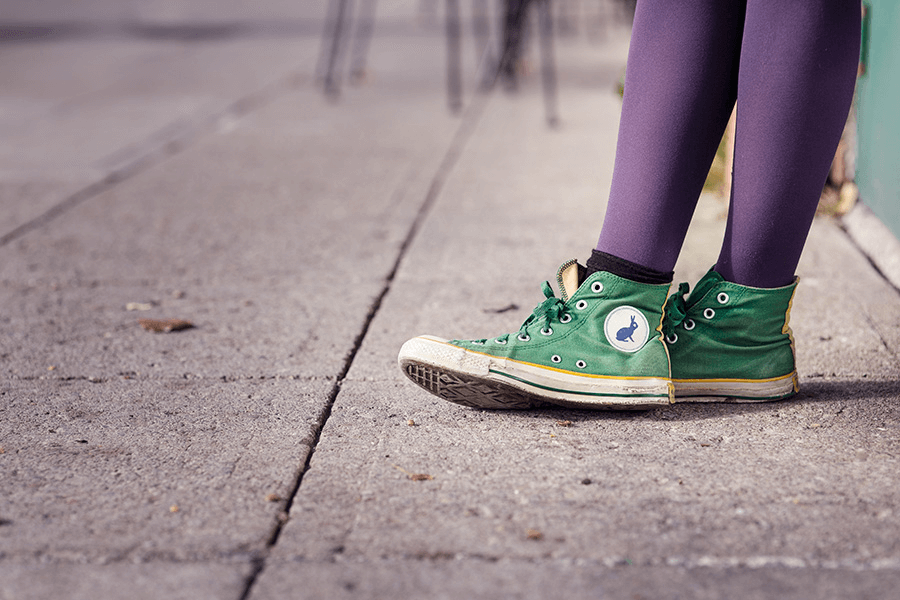 The road is under my feet
e7d195523061f1c01da5a1f0837ac25283df40ff0a16bfd61AE6AB84AD7EB485CA8019BF267F2027DE2BF09650313B56A435BB3664F8B916CA3777391AC088C283181605E184D6D6879568EB73EB808A103F0784C8DFC3E9CDD14B61FDDA6A8A6237D2DFE3BBAEC8979D824A43E015648F6CB3D1F8D3E352A4BDC9925C075CFF312C4A0BE75FDF5C
路就在我们脚下
A person's travel, in the way to meet the most true self
On the back of the pack to the distance, the dream destination
Life is a field of practice, a short trip, long life
一个人的旅行，在路上遇见最真实的自己
背上行囊去远方，那个梦寐以求的目的地
一辈子是场修行，短的是旅行，长的是人生
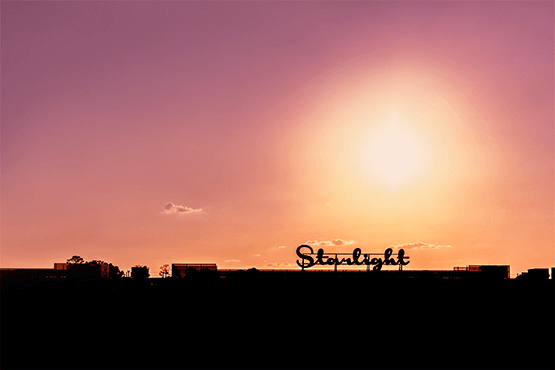 Look at the world! Travel, good!
e7d195523061f1c01da5a1f0837ac25283df40ff0a16bfd61AE6AB84AD7EB485CA8019BF267F2027DE2BF09650313B56A435BB3664F8B916CA3777391AC088C283181605E184D6D6879568EB73EB808A103F0784C8DFC3E9CDD14B61FDDA6A8A6237D2DFE3BBAEC8979D824A43E015648F6CB3D1F8D3E352A4BDC9925C075CFF312C4A0BE75FDF5C
用心看看这个世界！旅行，真好！
我相信包括我在内很多年轻人都有过这种梦想，渴望这种纯粹的与自然与世界能够亲密接触的旅行。但是也仅仅是想想而已，真正走出之一步太难太难！所以很佩服作者的勇气和决心！畅游在这本书中仿佛以另一种方式实现了自己的那一个愿望，纯粹的亲近自然、简单的享受旅行！在纷繁复杂、竞争压力极大的现实中，能有一个小小的机会，逃出去、停下来，用心看看这个世界！旅行，真好！
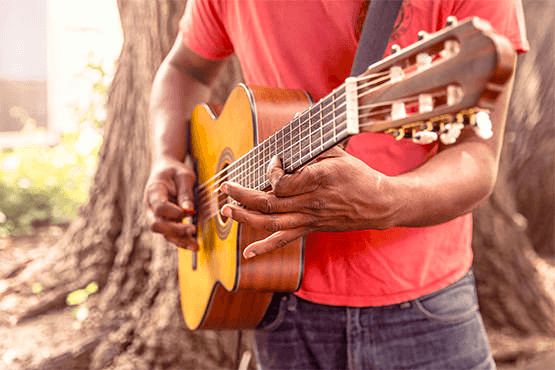 e7d195523061f1c01da5a1f0837ac25283df40ff0a16bfd61AE6AB84AD7EB485CA8019BF267F2027DE2BF09650313B56A435BB3664F8B916CA3777391AC088C283181605E184D6D6879568EB73EB808A103F0784C8DFC3E9CDD14B61FDDA6A8A6237D2DFE3BBAEC8979D824A43E015648F6CB3D1F8D3E352A4BDC9925C075CFF312C4A0BE75FDF5C
THANKS
A person's travel, in the way to meet the most true self
一个人的旅行
在路上遇见最真实的自己